Drilling and Blasting
Toolbox Talk : 02
Updated Feb 2020
Loading and Unloading of Drilling Rigs & CompressorsSafe Transportation of Drilling Rigs and Compressors
Target Audience
 Drill rig operators, low-loader drivers and those supervising such operations.
This toolbox talk may be freely reproduced except for advertising, endorsement or commercial purposes. It has been developed by the Quarries National Joint Advisory Committee (QNJAC) to help quarry operators, contractors, managers and others make health and safety improvements in the quarry industry. 

This guidance represents good practice which may go further than the minimum you need to do to comply with the law.

If you use the information provided in this document please acknowledge ‘QNJAC’ as the source .
Loading and Unloading Drilling Rigs1 : Introduction.
The loading and unloading of a drill rig onto or from a low-loader is one of the most hazardous operations that the rig operator is likely to undertake.

It is important that the loading / unloading area is in separate segregated area away from normal site operations, wherever possible. People and plant do not mix well
It is important that great care is taken with these operations to ensure that accidents do not occur. If not undertaken safely, equipment may fall or slide from the trailer and cause injury to the operator and damage to the plant. Also if loose equipment is not secured during transit it may cause injury or damage to third parties and their vehicles.
Loading and Unloading Drilling Rigs2 : Competence
The driller and low-loader driver must work together for this operation to be carried out safely.

Who is competent to carry out this operation ?
Loading and unloading operations must ONLY be carried out by a suitably qualified and competent person 
Competent to operate the specific rig being moved
A competent low-loader driver is not necessarily competent to load and unload drill rigs
Loader drivers should have completed a Driver Certificate of Professional Competence (CPC)	approved course; CPCS card with category A49/A50 or A69; OR a Fleet Operator Recognition Scheme (FORS) approved Course
The MPQC VQ Unit Award D37 Load and Unload Rigs and Equipment from Transport is a suitable way for measuring competence in this operation.
Loading and Unloading Drilling Rigs3 : The Loading Area
Loading and unloading should be carried out in a designated area within the quarry or away from the main working area and access routes. 

If necessary the area should be coned off and/or additional assistance be sought.

The trailer should be parked on level ground and care should be taken to avoid areas with an adverse camber.

The final choice of loading/unloading location should be made by the competent person and the loader driver.
Loading and Unloading Drilling Rigs4 : Pre-Loading Checks
It is important that the low-loader is inspected prior to use to ensure its suitability. 

The following should be checked
The deck of the trailer should be made of, or covered in, a suitable material to prevent slippage e.g. wood or lined with rubber matting. This is especially important at the top of ramps where tracks have least contact with the trailer.
Ramps should not be too steep, again non-slip, and be securely fastened to the trailer to prevent them being thrown out of place by the weight and movement of the plant.
The trailer should be of appropriate size for the plant being loaded.
In cold conditions, when ice is likely to have formed, loading area should be cleared of any ice and frozen mud.
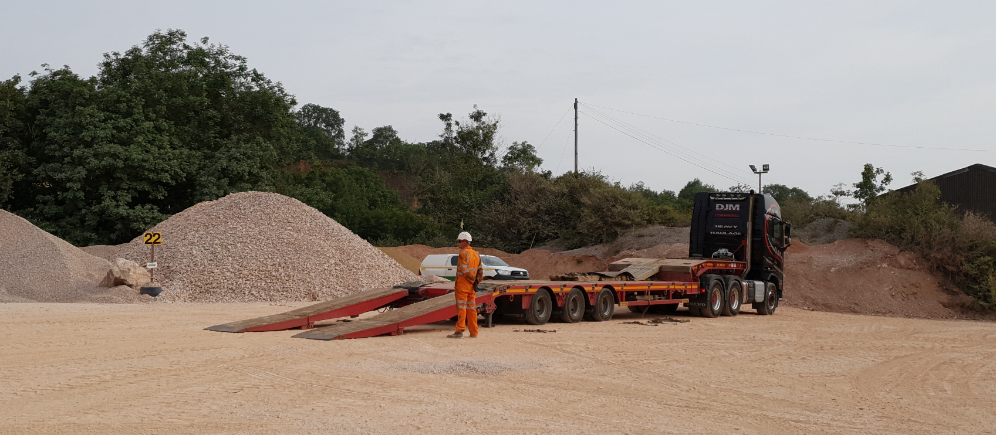 Loading and Unloading Drilling Rigs5 : Loading
For rigs with separate compressors, the compressor drawbar should be locked straight or loaded in a straight line to avoid jack-knifing.  (Is this still relevant???)

All ancillary equipment must be secured or removed to prevent accidents during transit. 
For example removing spanners or securing dust collection hoses.

Moveable control arms, dust collectors etc. should be locked in their appropriate position for transit. 

All panels should be locked.

The plant should be lined up straight with the trailer and tracked in a smooth manner.
Loading and Unloading Drilling Rigs5 : Loading (continued)
The low-loader driver should assist where necessary, particularly when reversing on/off the vehicle.

Under no circumstances should plant be lifted onto a trailer using a loading shovel or other inappropriate equipment. 

Loads should be spread as evenly as possible, during both loading and unloading. Uneven loads can make the vehicle or trailer unstable.

A drill rig should not be pushed or towed onto the trailer by other plant.
Loading and Unloading Drilling Rigs5 : Loading (continued)
Drillers should always ensure that the rig is secured to the trailer, even though this is the responsibility of the driver of the low-loader.

Both the driver and the operator of the vehicle could be liable in the event of an insecure load.

If an inappropriate trailer is brought to site no attempt to load the rig should be made.

If any problem arises which prevents plant from being loaded or unloaded in the normal manner assistance should be sought from your supervisor before taking further action.
Loading and Unloading Drilling Rigs5 : Unloading
Remember – the chosen area may not be ideal

Where possible, the loader should park so that the rig can be unloaded uphill.

Driver assistance whilst unloading may be necessary.
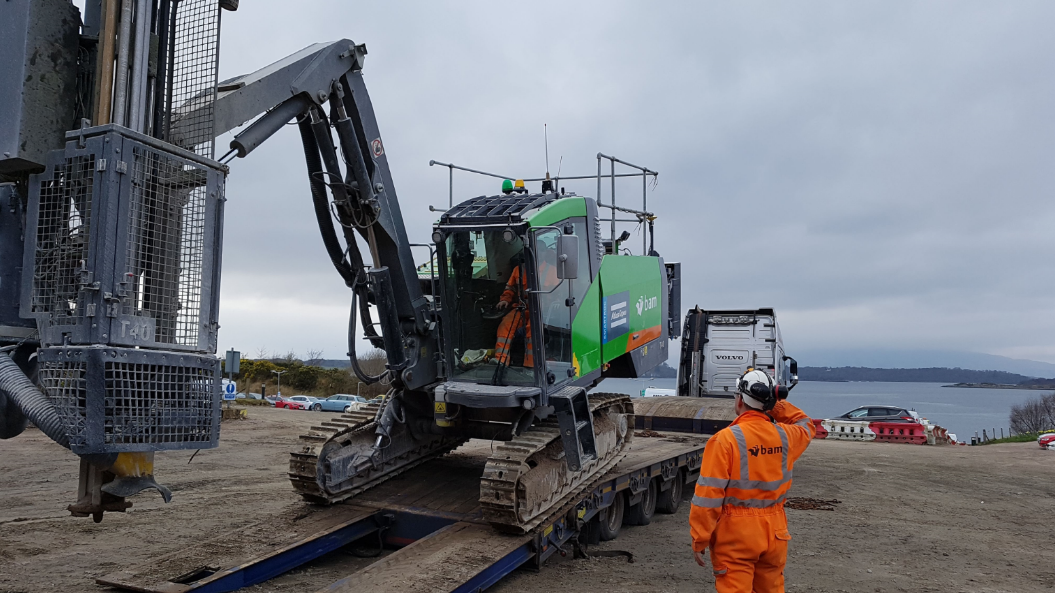 Loading and Unloading Drilling Rigs6 : Example Incident.
In this example the rig fell onto boulders used as a barrier at the side of the road.
The operator sustained only minor injuries as he was wearing a seat belt.

This incident cost many thousands of pounds due to rig damage, lost drilling time and the provision of a replacement rig.
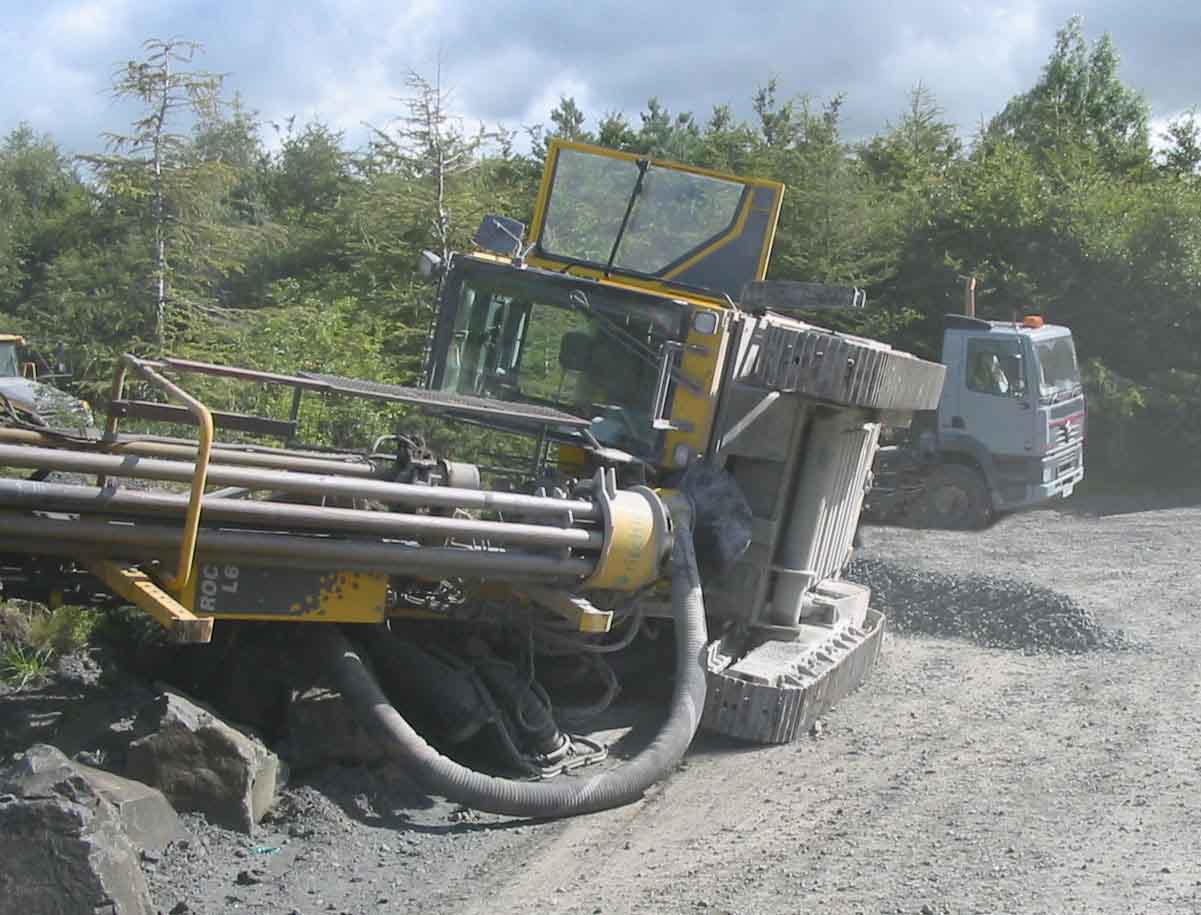 Loading and Unloading Drilling Rigs6 : Example Incident.
The loader driver parked his vehicle in an unsuitable area and lowered the ramps before the driller arrived on site.

The driller arrived and started up the drill rig. As he reversed off the low-loader he did not notice the ‘tie bar’ on the deck near the right-hand track.

Combined with the metal deck above the rear wheels, a major contributing factor to this accidentwas the ‘tie bar’, which acted as aroller when the rig tracked over it.
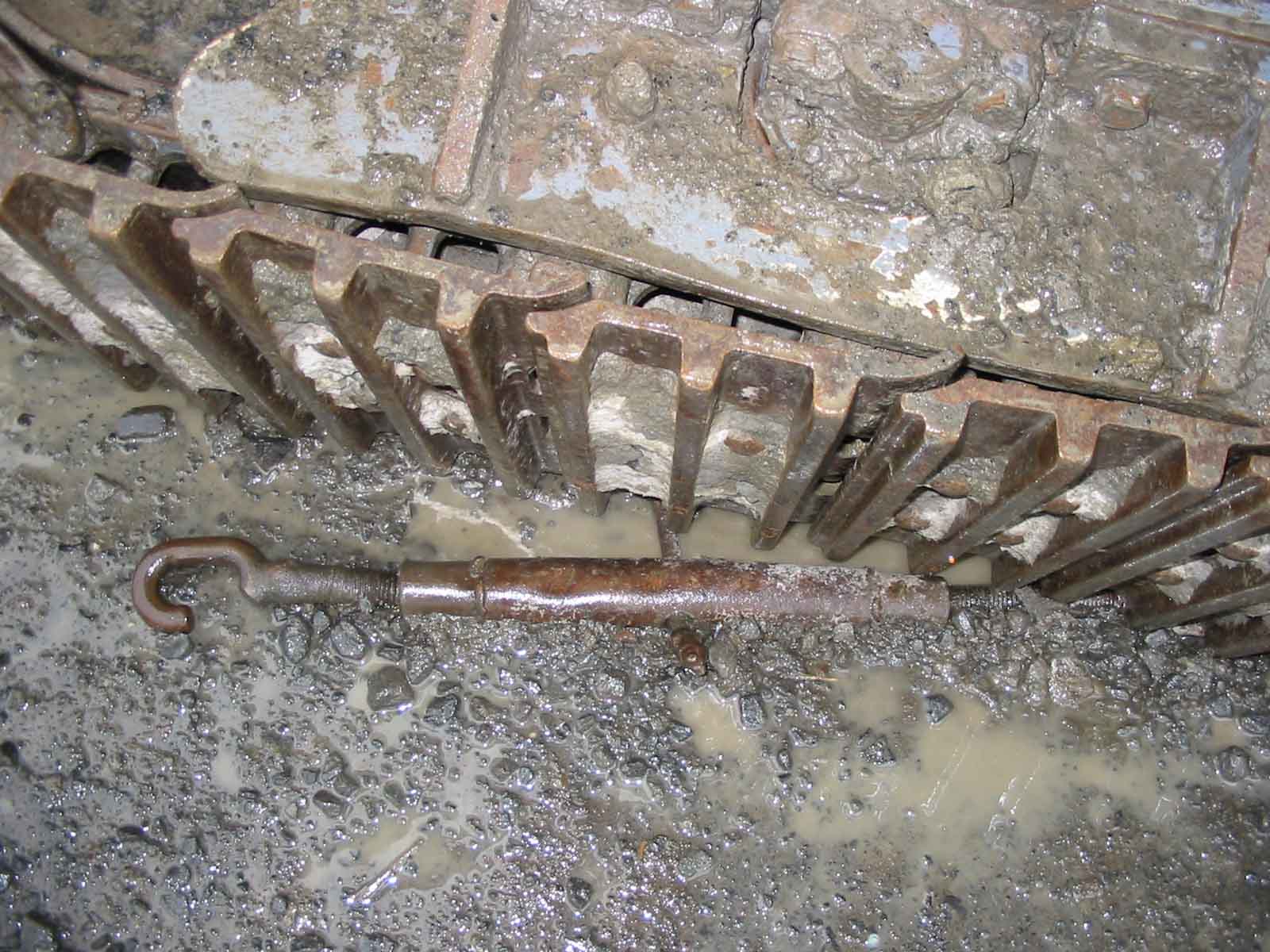 Loading & Unloading of Drill Rigs7 : Key Points
Loading & Unloading is one the most hazardous operations carried out with a drill rig.

The area chosen for the operation should always be assessed.

Often the loading/unloading area and conditions may not be ideal and additional preparation may be required.

The operation must be under the control of a competent person.

Remember – 5 minutes moving the loader to a suitable place for loading or unloading can prevent injury to the driller or damage to the drill rig.